Proyecto Compr@Red
Presente y futuro


MAYO 2010
Sistema de Compras Gubernamentales 
de la República de Costa Rica
Trámite 2010CD-000079-13802
2010
Información del Trámite
Información Trámite
Ingreso Garantías de Participación
Ingreso Garantías de Participación
Ingreso Garantías Participación
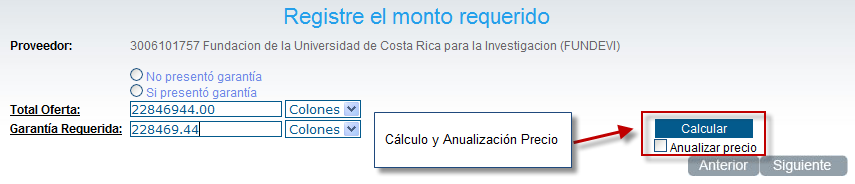 Ingreso Garantías de Participación
Ingreso Garantías Participación
Ingreso Garantías de Participación
Ingreso Garantías de Participación(Sustitución de Instrumento)
Ingreso Garantías de Participación(Sustitución de Instrumento)
Ingreso Garantías de Participación(Sustitución de Instrumento)
Reporte de Garantías
Generación de Recibo de Garantías
Generación de Recibo de Garantías (Recepción)
Generación de Recibo de Garantías (Devolución)
Notificación de Garantías
Notificación de Garantías
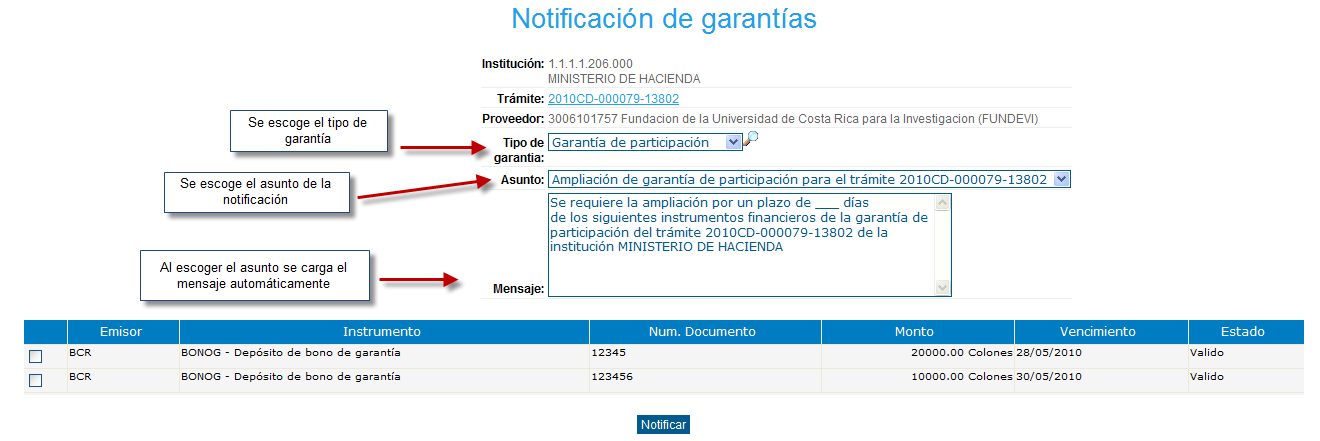 Notificación de Garantías
Información de la Notificación
Información de la Notificación
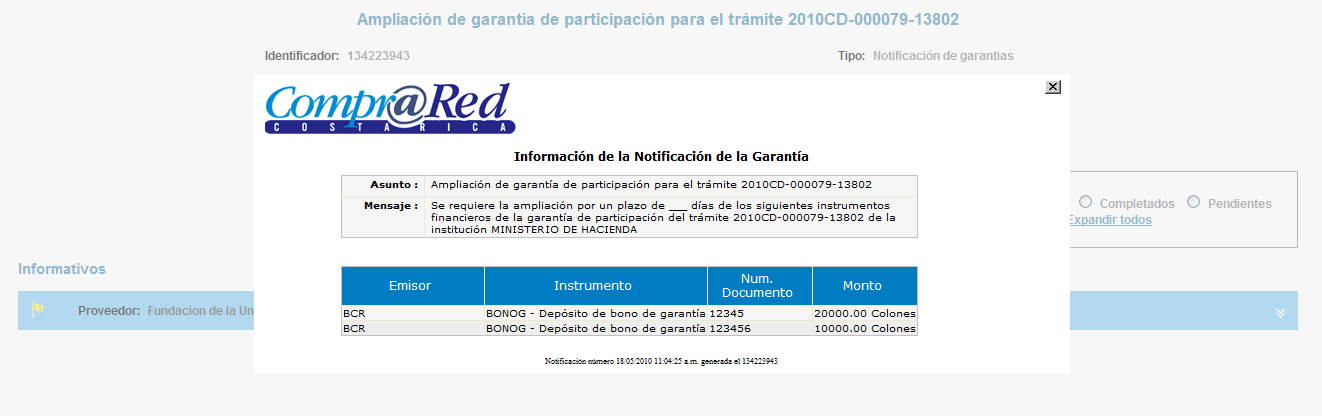 Devolución Garantía(Link de acceso)
Devolución Garantía
Listado de Devoluciones
Devolución Garantía
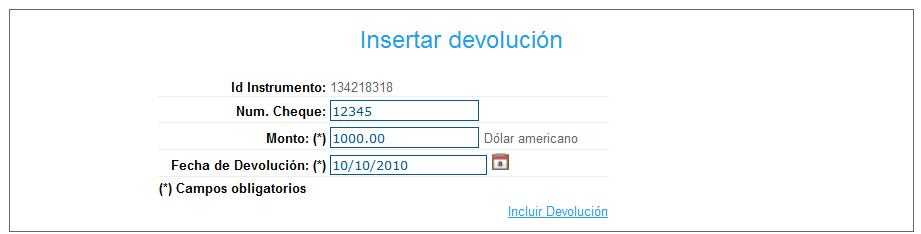 Se ingresa la devolución
Se muestra el listado de devoluciones
Devolución Garantía
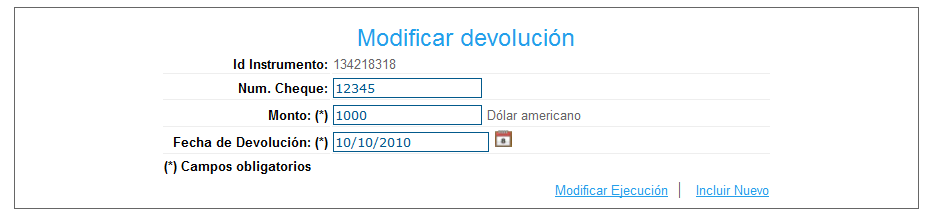 Se modifica la devolución. Se cambia el monto por 1400.00
Se modifico el monto
Recibo Devolución Parcial Garantías
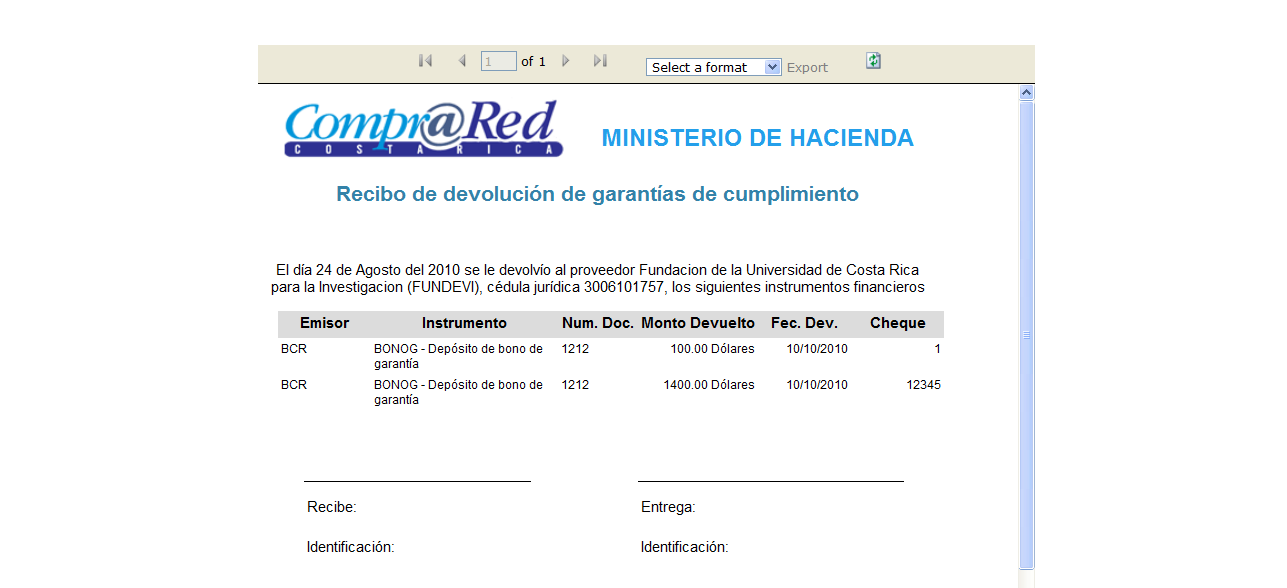 Ejecuciones de Garantía
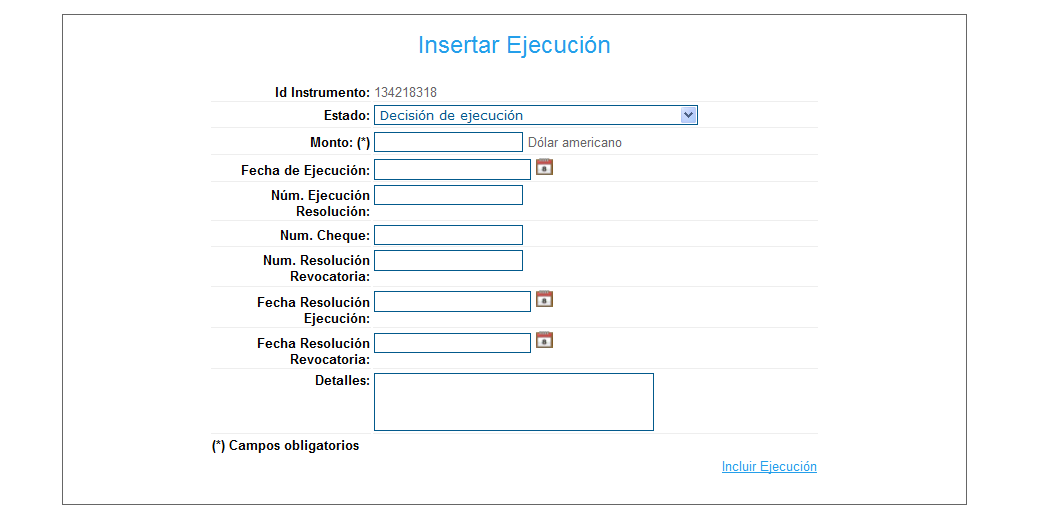 Ejecuciones Garantía
Se ingresa la ejecución
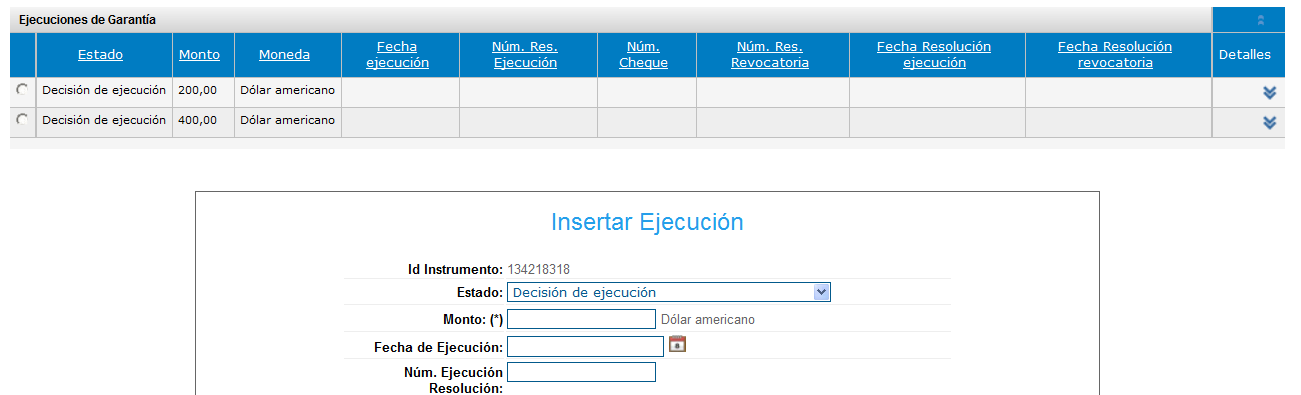 Se muestra el  listado de ejecuciones
Ejecuciones Garantía
Se modifica la ejecución. Se cambia el monto por 800.00, la fecha de ejecución 10/10/2010 y el Núm. Res. Ejecución 12345
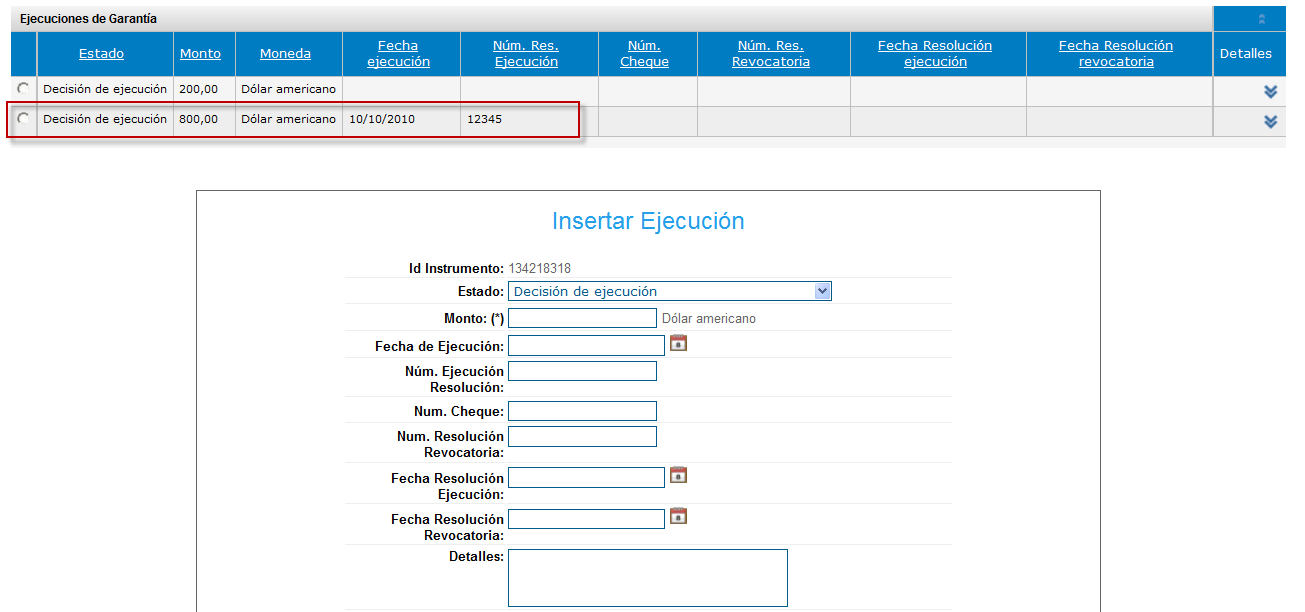 Se modifica en el listado
Reporte de Ejecuciones de Garantía
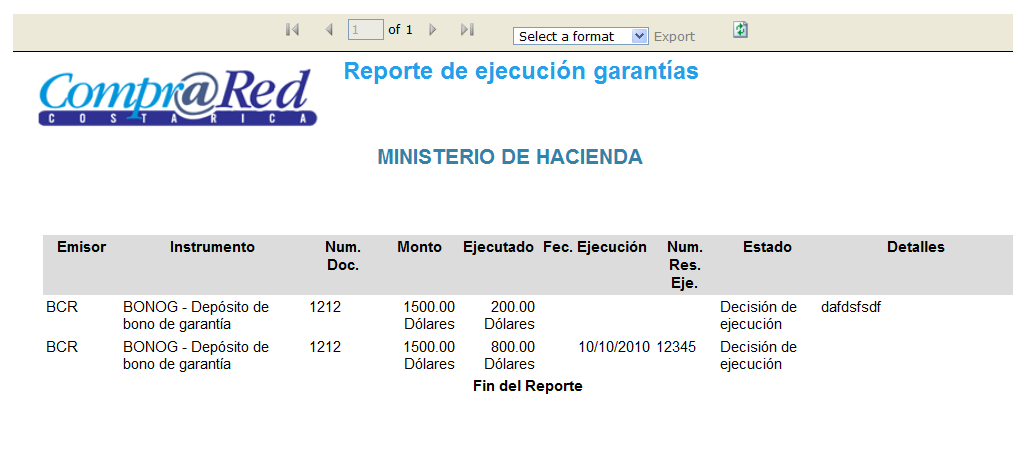